Herakles (Heracles)HercleHercules
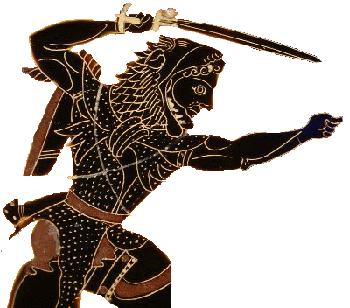 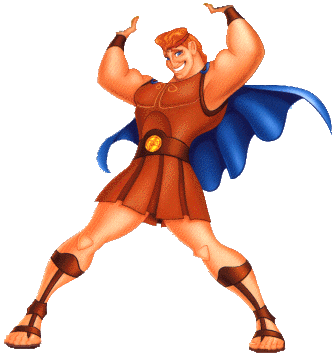 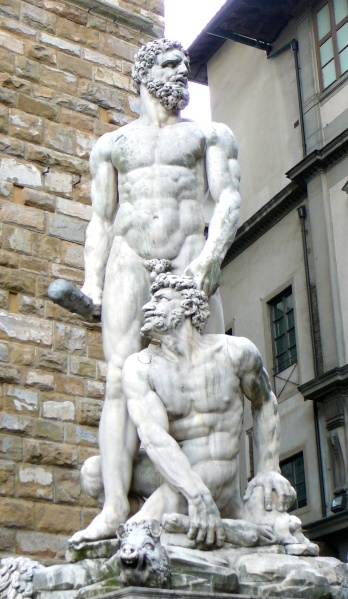 American
Greek
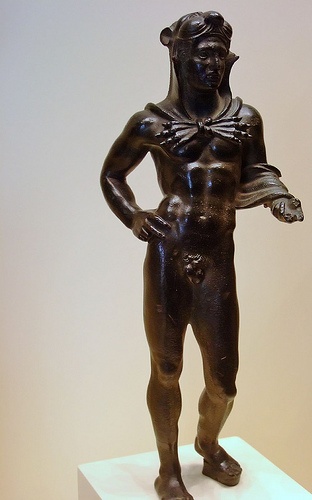 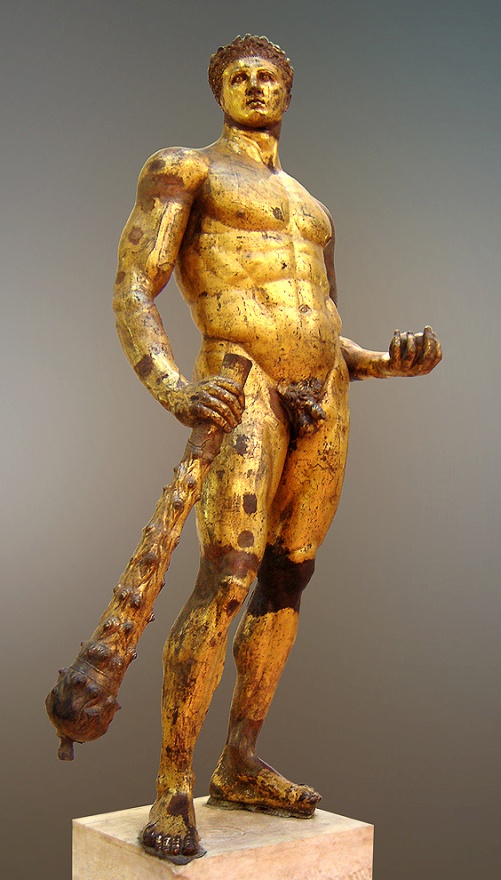 Roman
Etruscan
Italian Renaissance
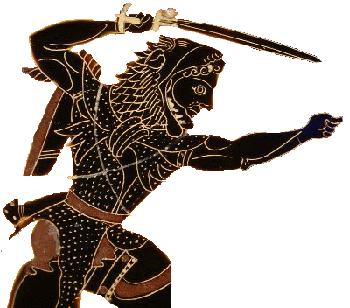 Assignment: Use the images in this Powerpoint and the course readings to compare and contrast different cultural representations of the hero Hercules. 
Paper is due (via e-mail) on Tuesday, March 16.
EXTRA CREDIT: Use this paper to respond to the archaeology lecture (attendance required) on Wednesday, March 17
Etruria
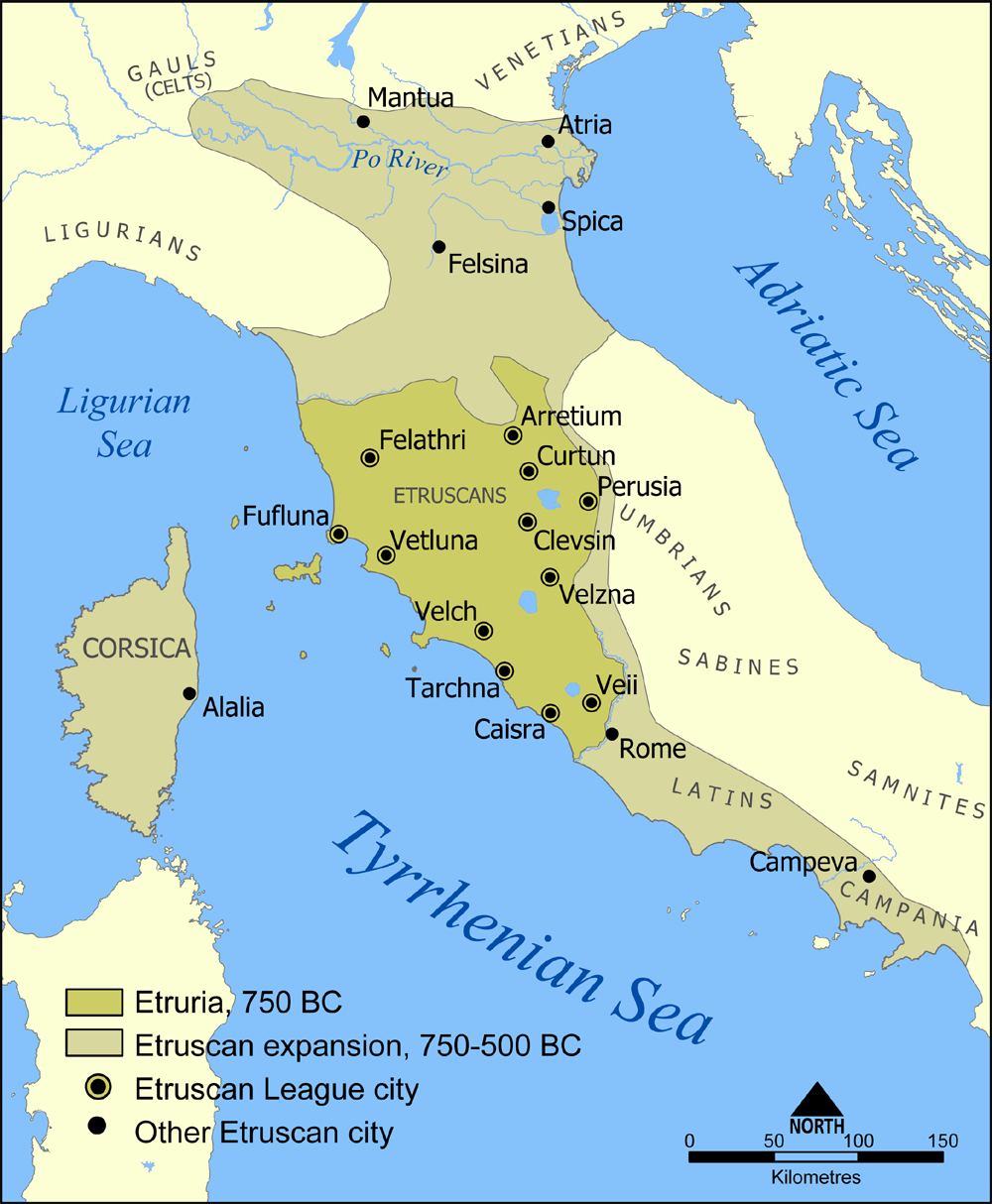 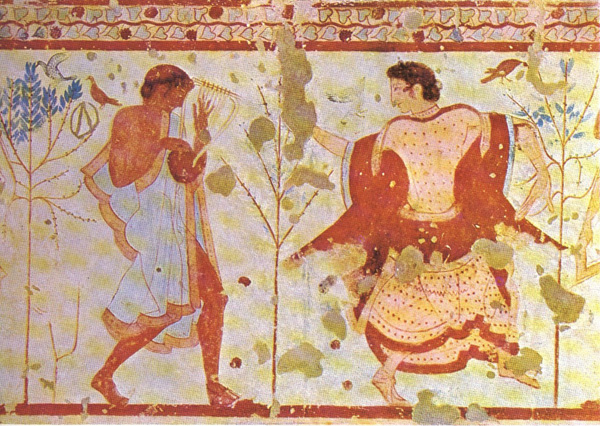 Etruria (modern Tuscany)
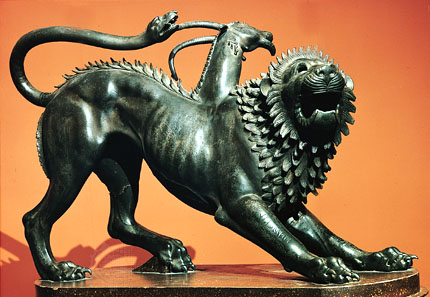 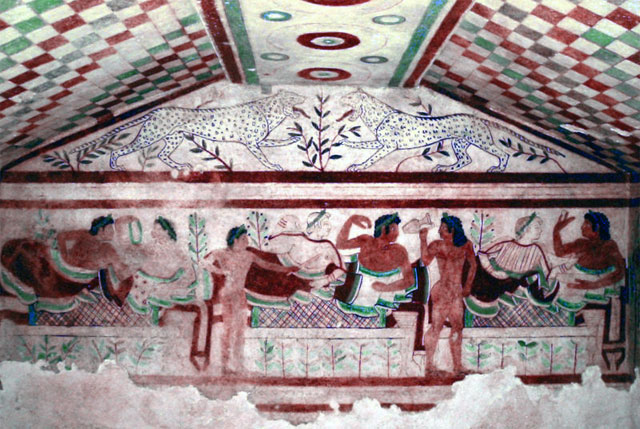 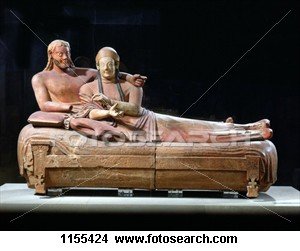 Etruscan Hercle and Greek Herakles
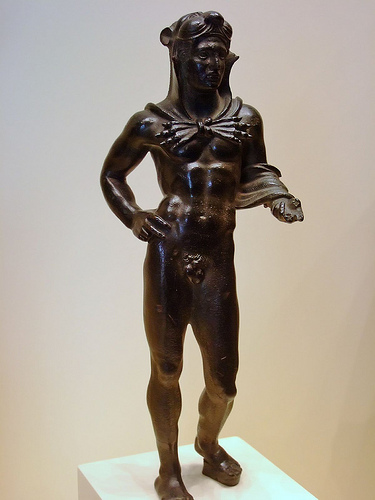 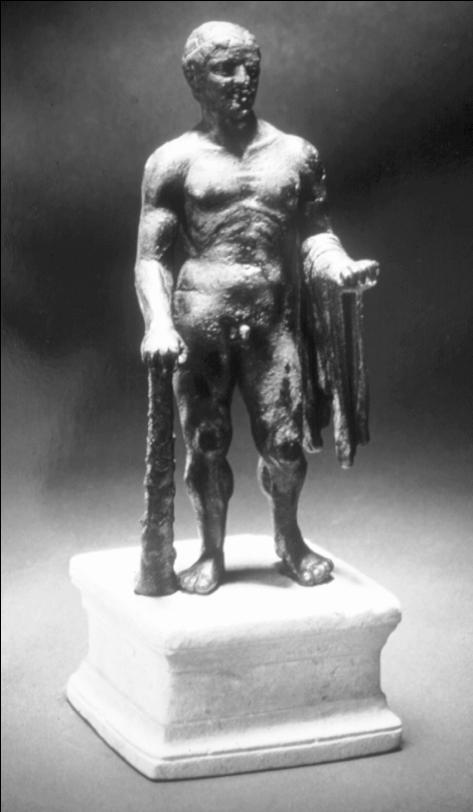 Bronze Statue of HeraclesStatue of Hercules from the  gym of Ai Khanoum, Afganistan, Sold in a bazaar of Pakistan in 2002 http://www.americanchronicle.com/articles/view/95856
Etruscan votive statue of Hercle (Herakles) 325-275 BCE Bronze Getty Villa Malibu
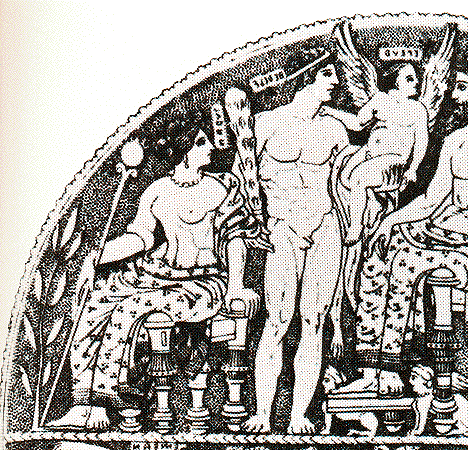 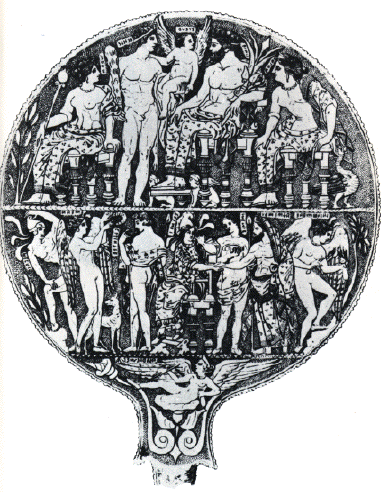 Mirror from Vulci which shows the story of Helen of Troy and the characters in the story with Etruscan names
http://www.maravot.com/Divine_Mirror.html
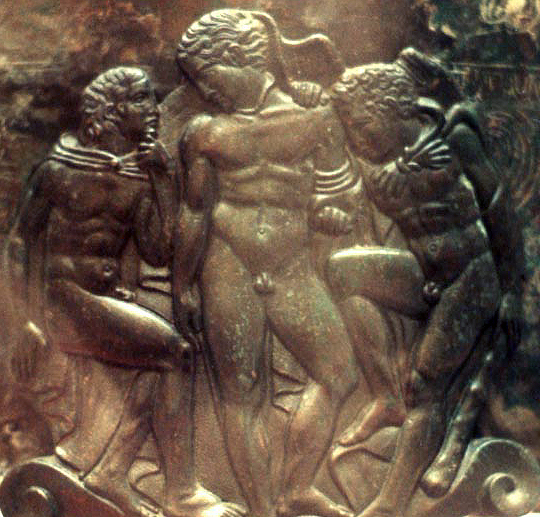 “Cista Ficoroni”, Etruscan bronze casting ritual vessel, 4th c. BCE. Villa Giulia, Rome.
Hercle at  right, Eros in center, Iolaus at left
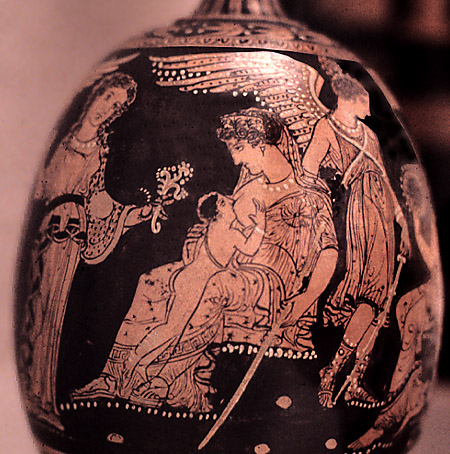 detail, red-figure lekythos: 
Hera suckling Herakles while Aphrodite and Iris look on; Greek, c. 360-350 BCELondon, British Museum. Credits: Barbara McManus, 1986
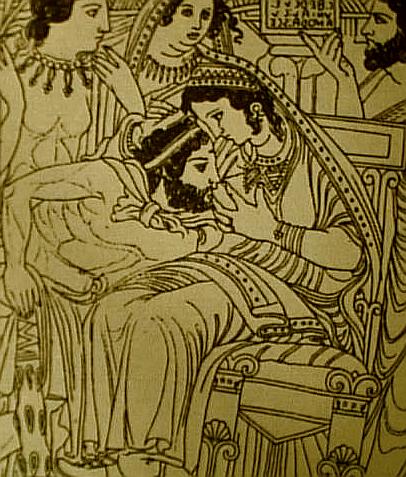 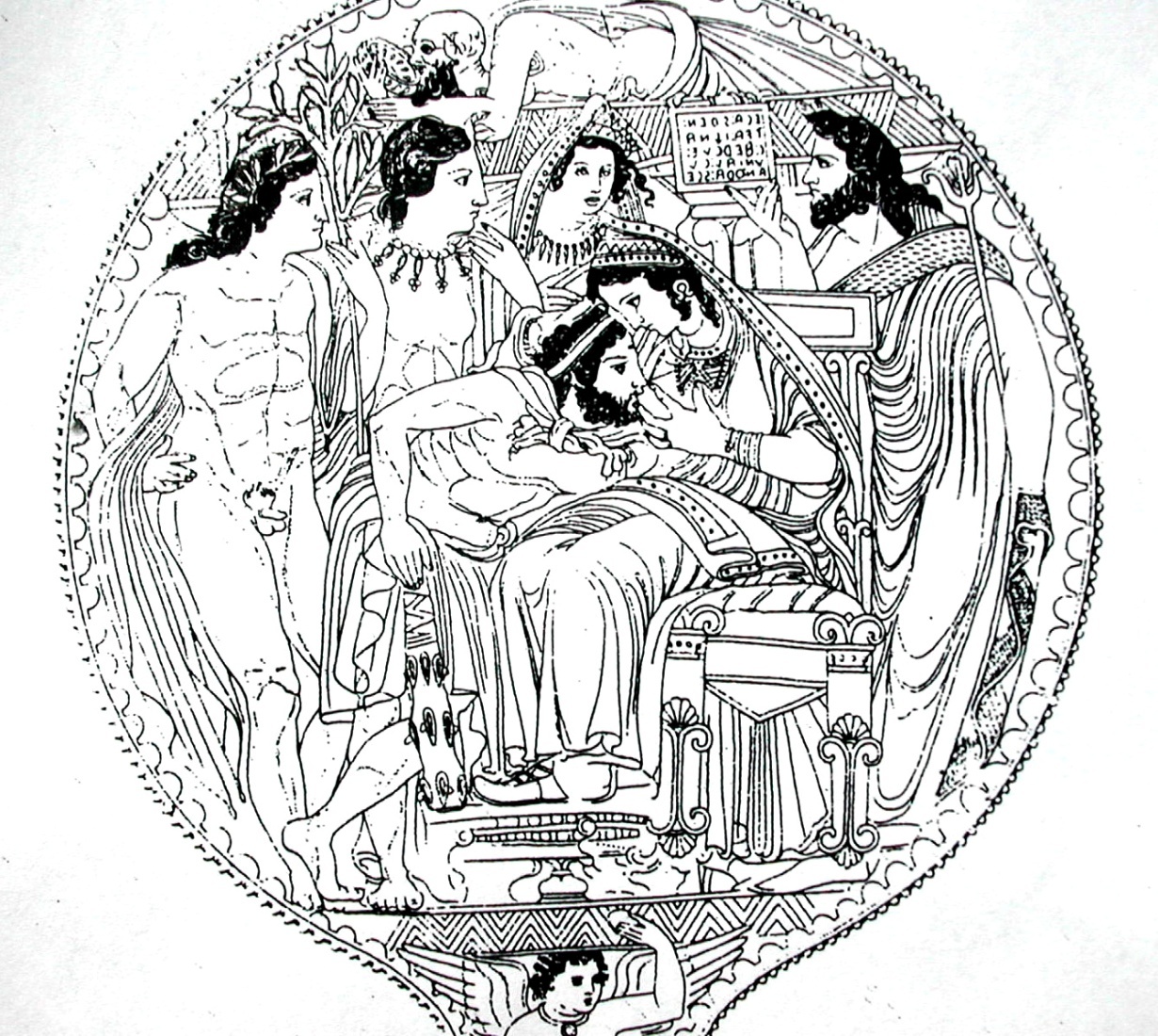 Apotheosis of Herakles (Ercole-Hercle), Herakles at Hera's breast in Olympus, Etruscan Mirror, Museo Archeologico, Firenze 

Uni, the supreme goddess of the cosmos, wife of Tinia and mother of Hercle. Here depicted on a mirror from Volterra suckling Hercle.
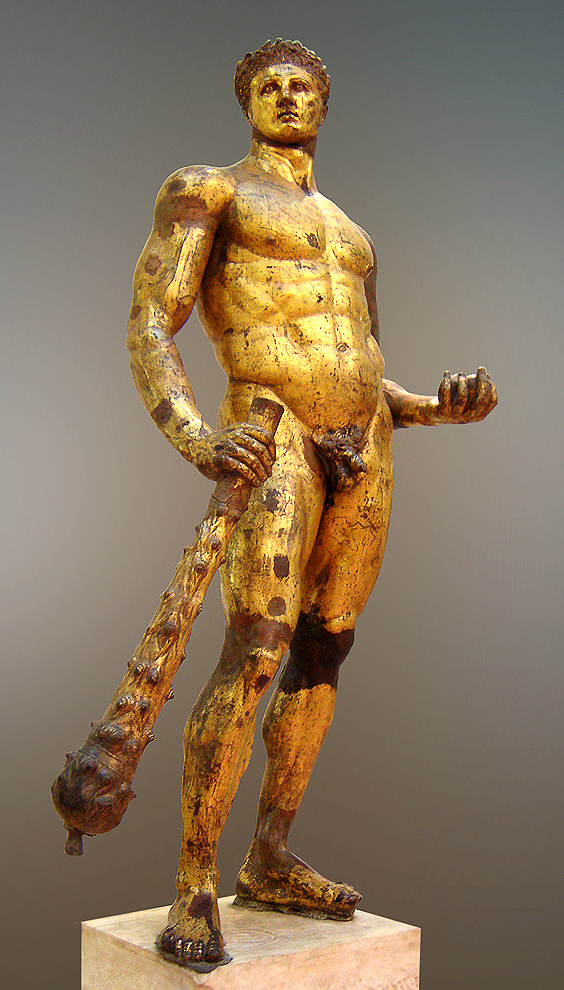 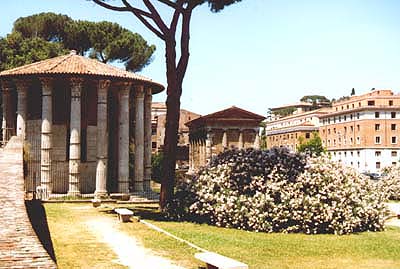 Forum Boarium
Gilded bronze "Hercules of the Forum Boarium", with the apple of the Hesperides, Roman 2nd century BCE; found in the Forum Boarium in the 15th century (Capitoline Museums)
Hercules and Cacus
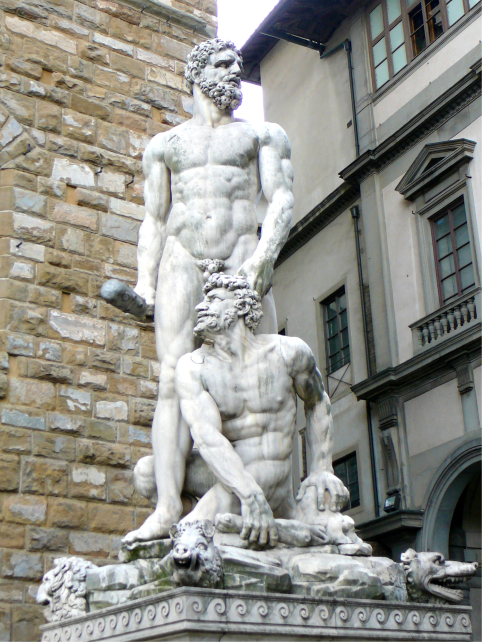 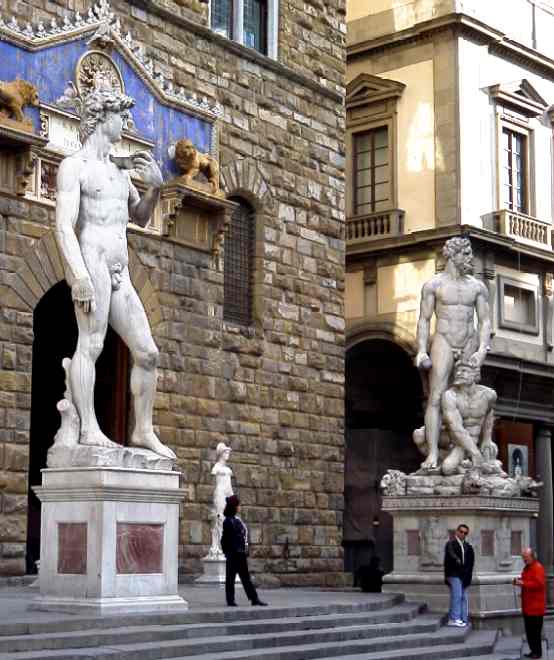 Florentine artist Baccio Bandinelli (1525-1534)
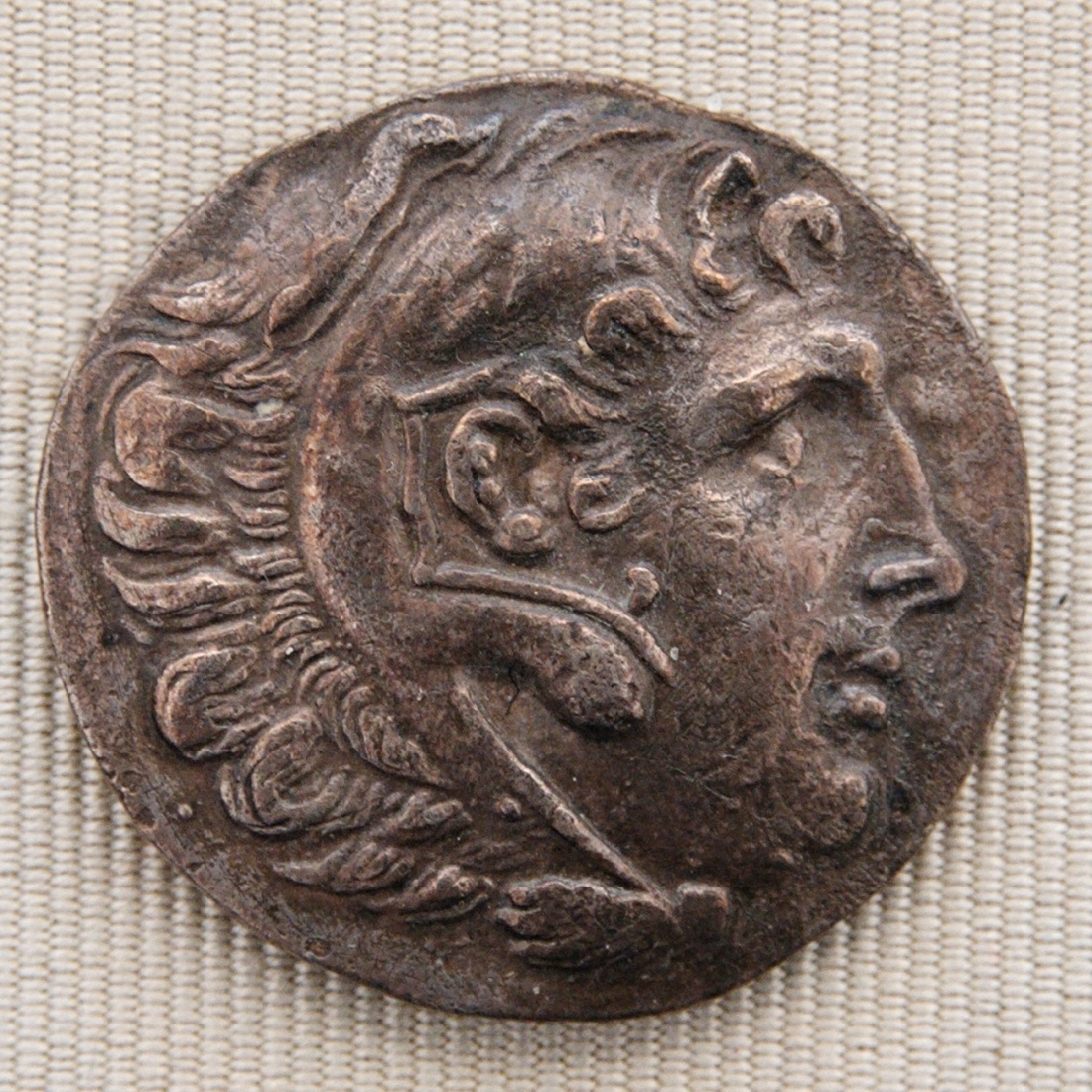 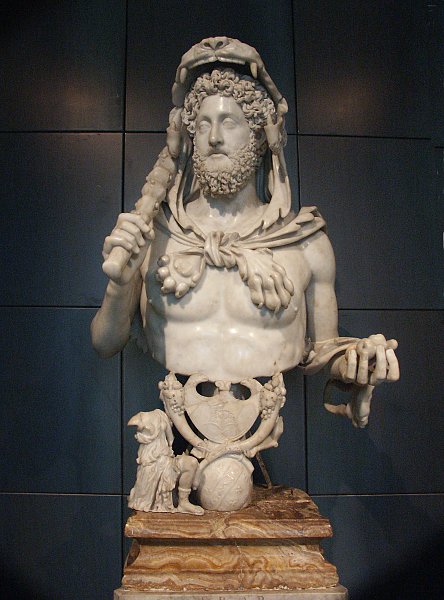 Silver tetradrachm issued by Erythrai ca. 200–180 BC, obverse: Alexander the Great as Herakles wearing the lion skin.
Marcus Aurelius Commodus Antoninus as Hercules
 son of Marcus Aurelius
born 161; ruled 80 to 192
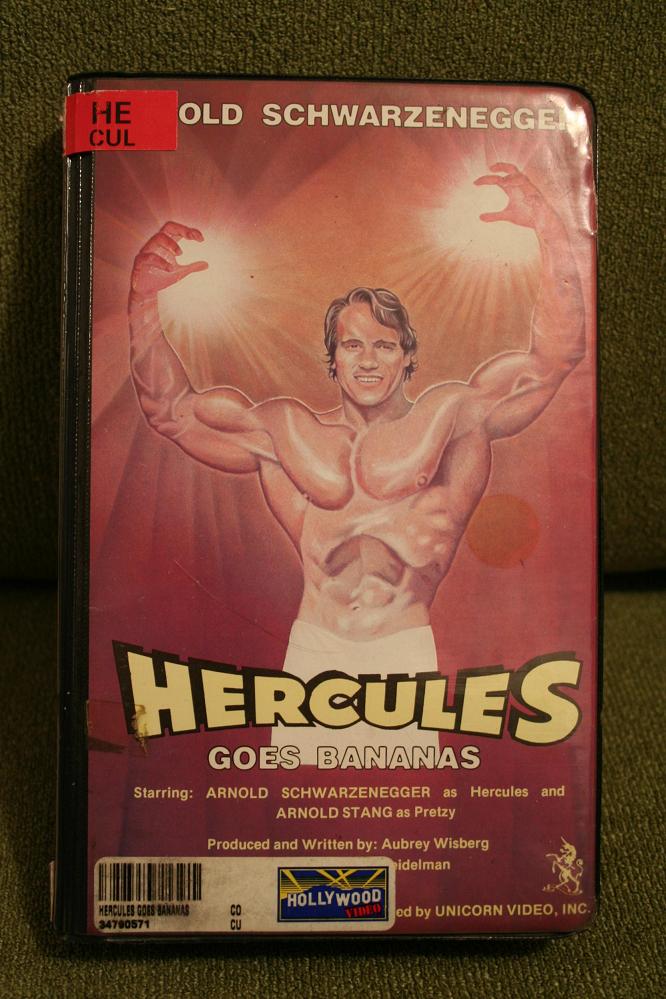 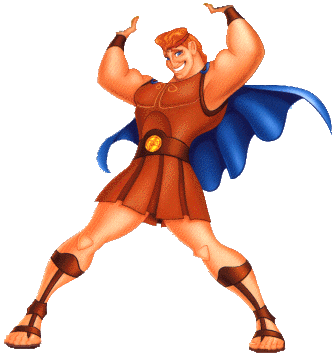 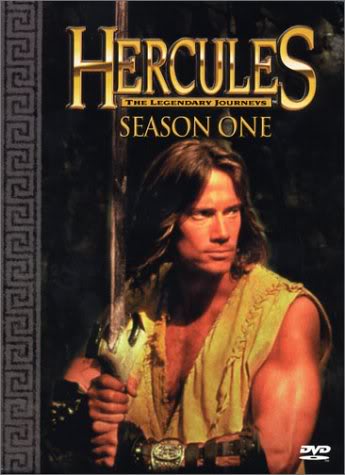 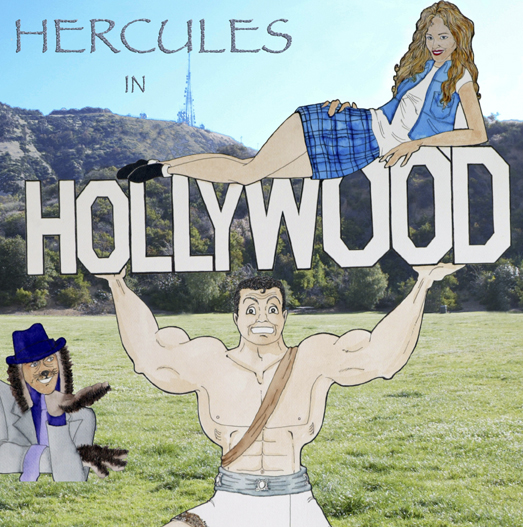 Kevin Sorbo
star of the "Hercules" television show